ECONOMIA E GESTIONE DELLE IMPRESE TURISTICHE
I caratteri della filiera enogastronomica
Prof. Pierfelice Rosato
Comprendere le specificità della configurazione di filiera nel meta-settore turistico

Approfondire il legame tra turismo e prodotti tipici per la valorizzazione di un territorio
Come si crea il valore nelle relazioni di filiera?   



Che legame c’è tra prodotti tipici, cultura del territorio ed esperienze turistiche?
Sono imprese turistiche quelle che esercitano attività economiche, organizzate per la produzione, la commercializzazione, l’intermediazione e la gestione di prodotti, di servizi, compresi quelli di somministrazione facenti parte dei sistemi turistici locali, concorrenti alla formazione dell’offerta turistica (Legge n°135/2001)

È impossibile leggere il prodotto turistico contemporaneamente come “output di un processo produttivo” e come “medium del rapporto tra domanda e offerta  

La collaborazione è una delle chiavi per la competizione
Apprendere le peculiarità della filiera turistica con riferimento ai prodotti tipici

Valorizzare, attraverso i prodotti tipici, le potenzialità dei territori in ottica di costruzione dell’offerta turistica
Il turismo come metasettore
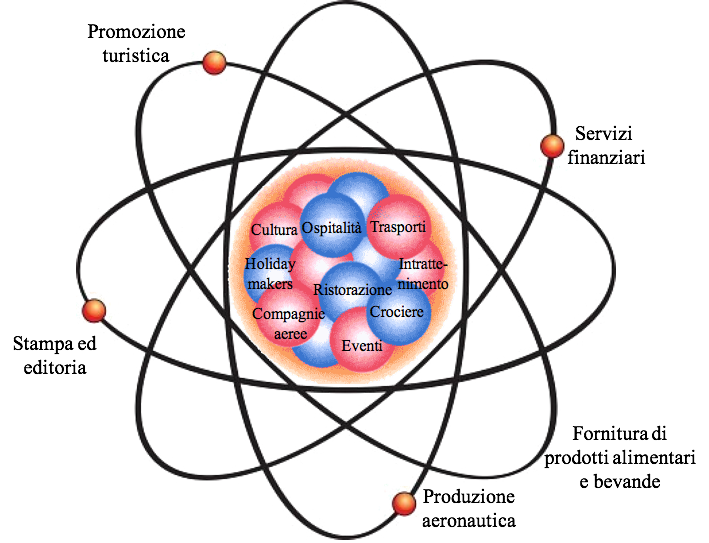 Sistemi di offerta: la configurazione Punto-Punto
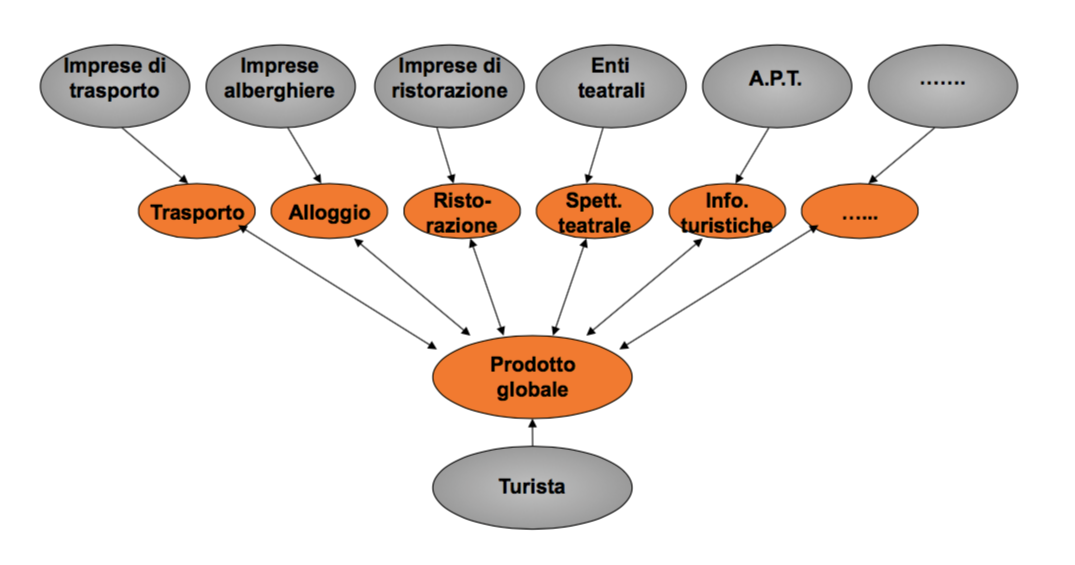 Sistemi di offerta: la configurazione Package
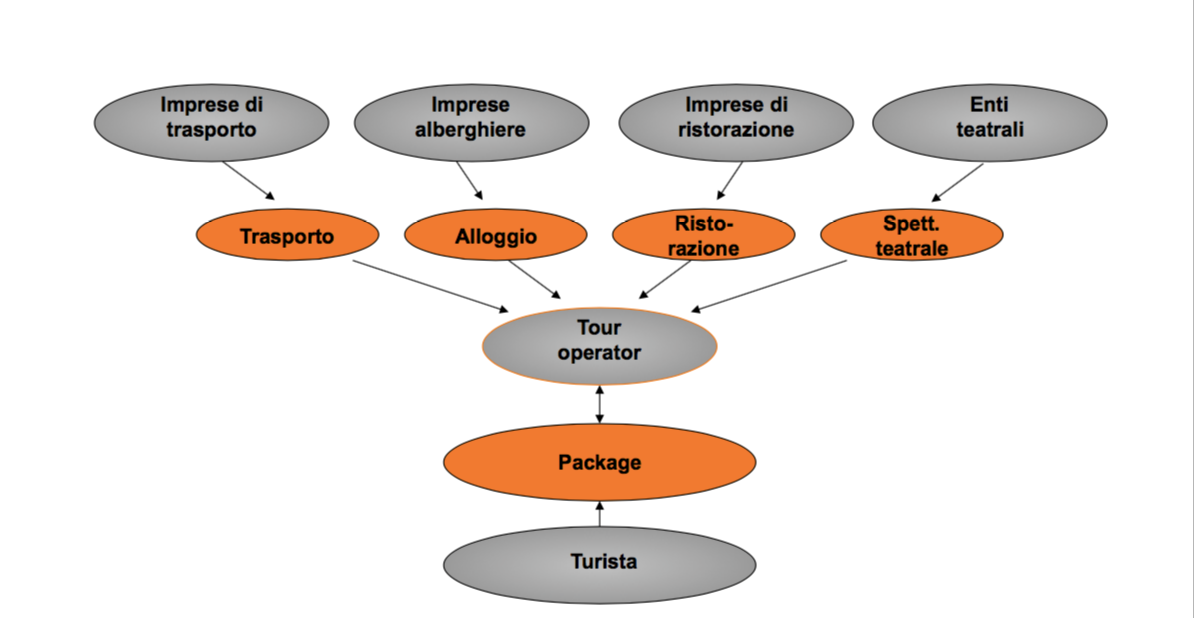 Sistemi di offerta: la configurazione Network
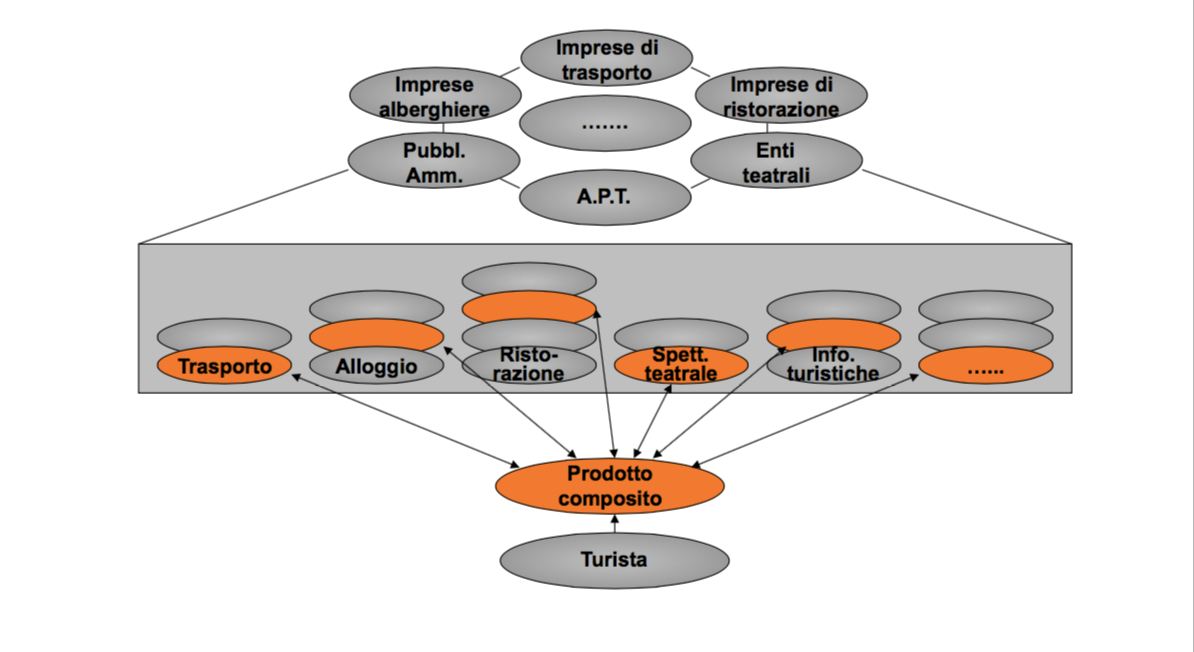 +
-
Sistemi di offerta turistica: configurazioni
Ruolo/partecipazione dell’utilizzatore
+
-
Punto-Punto
Network
Package
Controllo/coordinamento del sistema di imprese
Le caratteristiche della filiera turistica
Influenza dell’ambiente esterno
Disponibilità in tutti i gradi della filiera ad avere rapporti con il cliente finale
Eterogeneità delle componenti
Complessità del sistema
Possibile conflittualità tra le parti
Asimmetrie nella velocità di crescita dei diversi elementi
Rigidità dell’offerta
Gli intermediari tradizionali del turismo
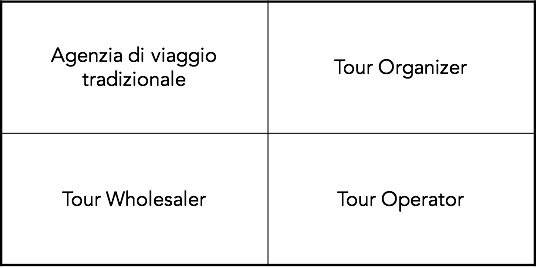 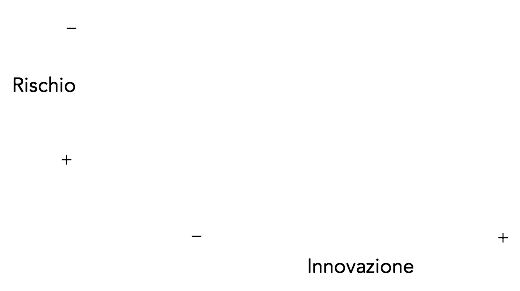 Le linee guida dell’OECD
Enfatizzare l’ “autenticità” del prodotto locale
Incrementare qualità e coerenza
Garantire la sostenibilità
Sviluppare network 
Riposizionare l’agroalimentare come un’ “impresa creativa”
Costruire e veicolare un’immagine chiara
Adottare un approccio olistico
Supportare la ricerca e la disseminazione della conoscenza
Filiera: sistema integrato per la creazione di valore

Fare sistema significa creare sinergie tra tutte le componenti dell’offerta, sia a livello orizzontale, sia verticale

La rilevanza del settore pubblico risiede nella capacità di stimolare il mercato realizzando un network di servizi che sappia rispondere in modo efficace alle richieste della domanda

Per fare ciò è necessario un coordinamento affinché tutti i servizi collegati apportino valore aggiunto al prodotto che verrà offerto al cliente
Turismo: insieme delle attività di persone che viaggiano e permangono in luoghi diversi dal proprio ambiente naturale per un periodo di tempo determinato e per motivi di svago, lavoro o altro (WTO).
Filiera turistica: serie di fasi e processi, svolti da diverse aziende, che producono beni e servizi destinati a soddisfare la domanda di turismo
Turismo enogastronomico: turismo finalizzato alla (ri)scoperta della cultura e delle tradizioni dei luoghi di origine dei prodotti enogastronomici, ancor prima che al semplice consumo (degustazione) o acquisto degli stessi
Prof. Pierfelice Rosato
Università del Salento
pierfelice.rosato@unisalento.it